Москва
литературная
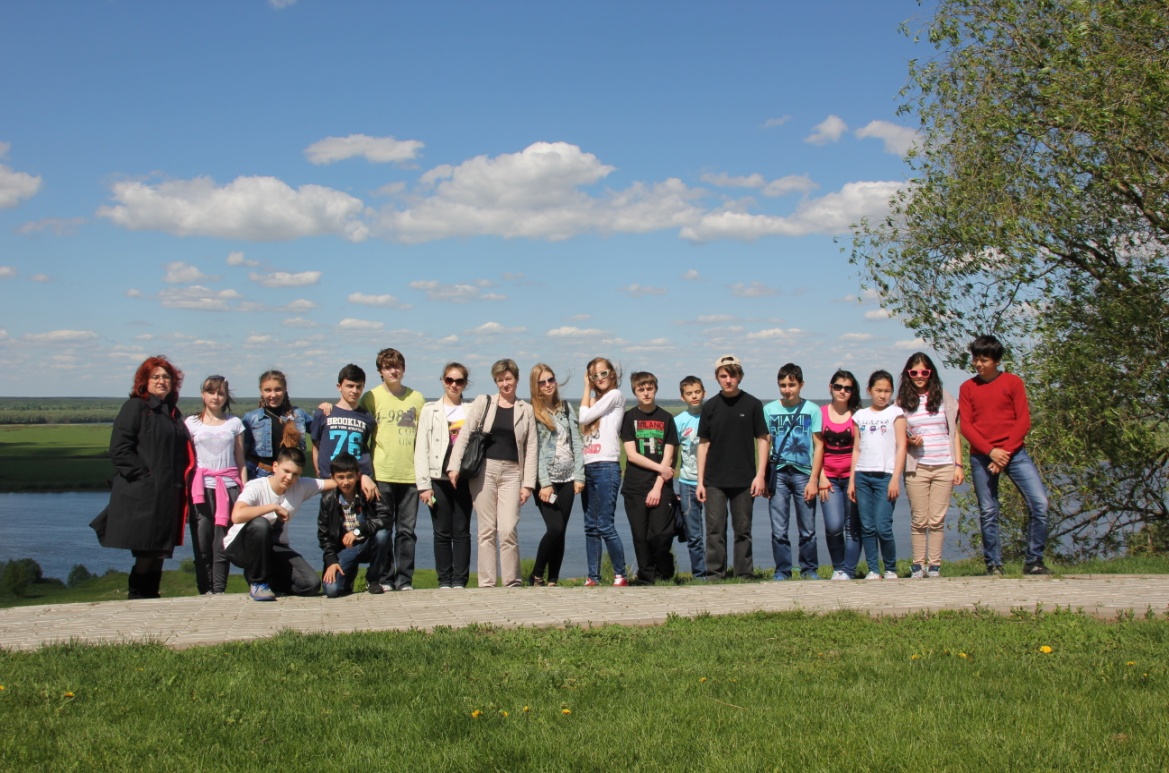 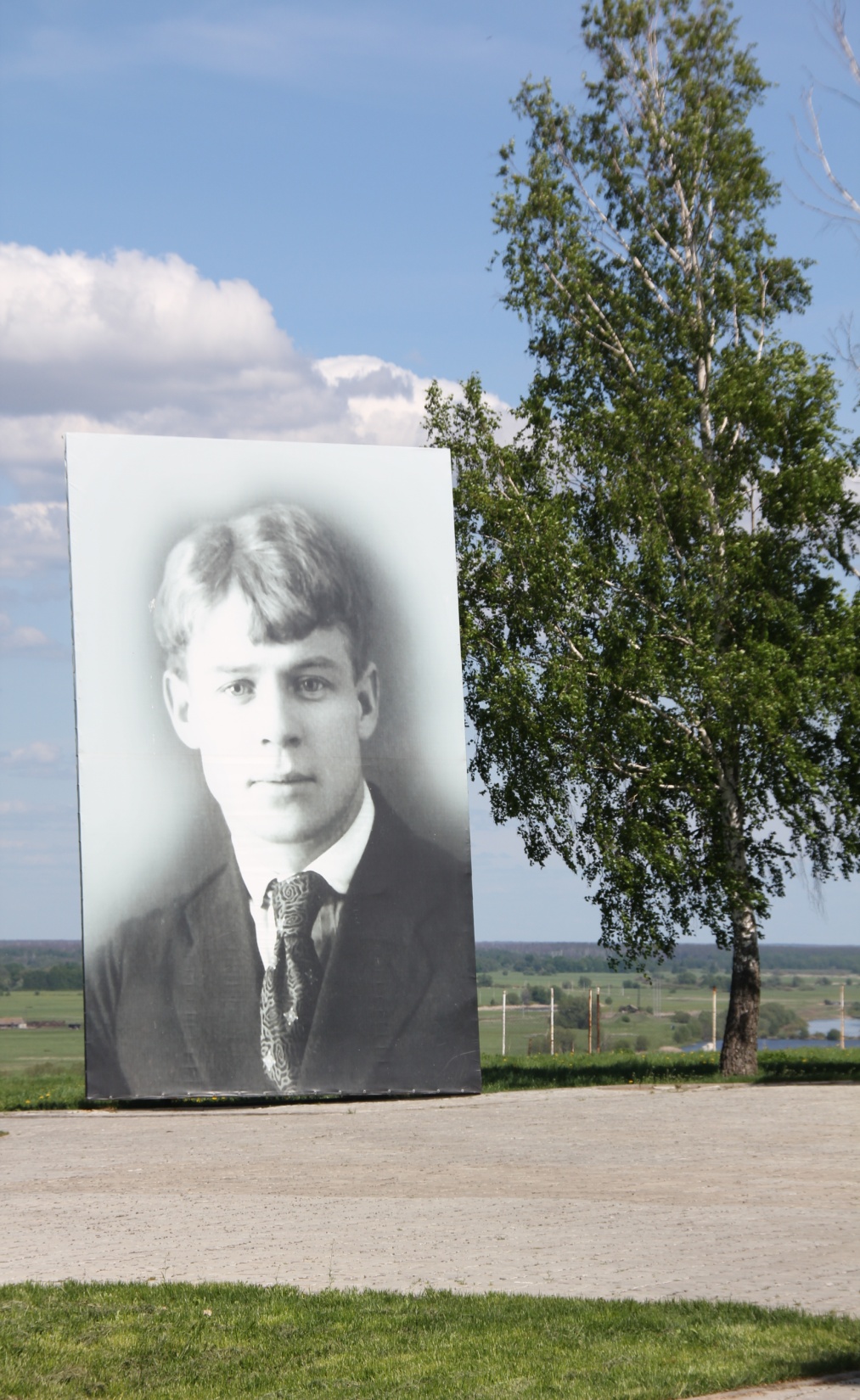 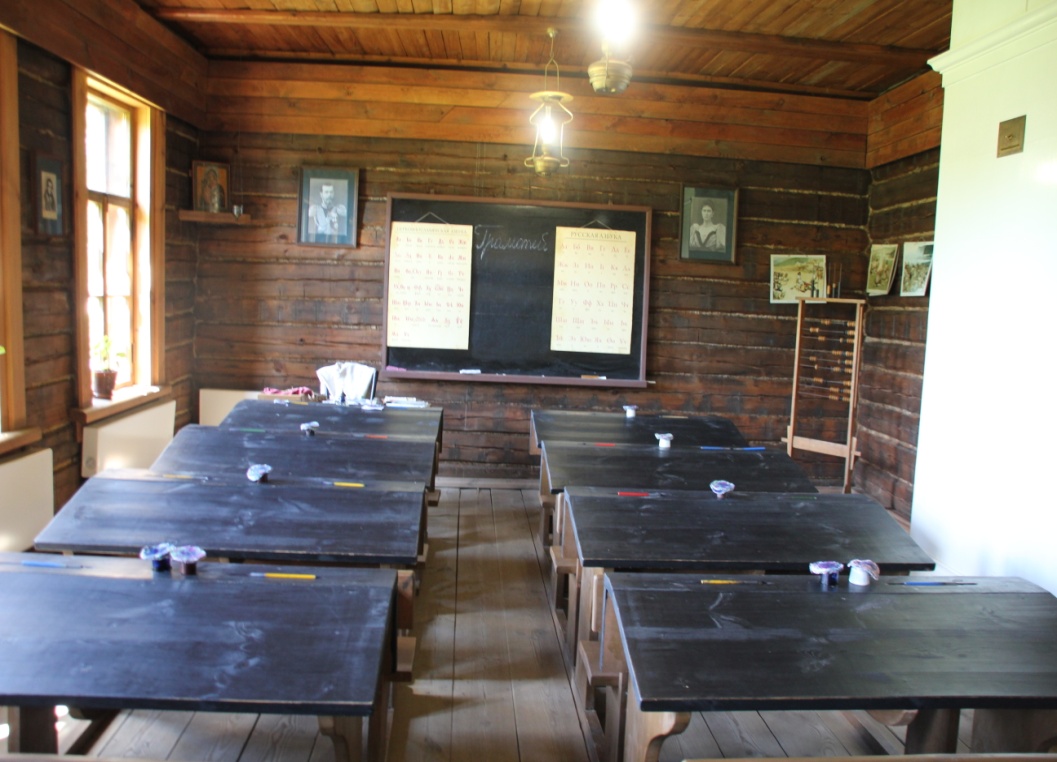 - Литературные музеи – музеи, специализирующиеся на сборе, хранении, экспонировании и пропаганде материалов, связанных с писателями и ходом литературного процесса.
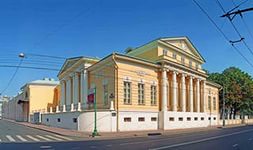 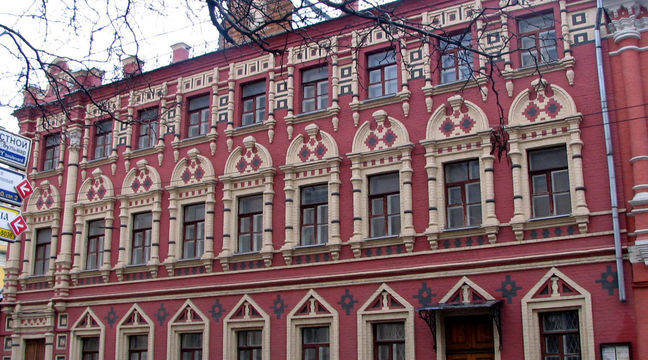 Государственный литературный музей в Москве
Музей института русской литературы в Петербурге
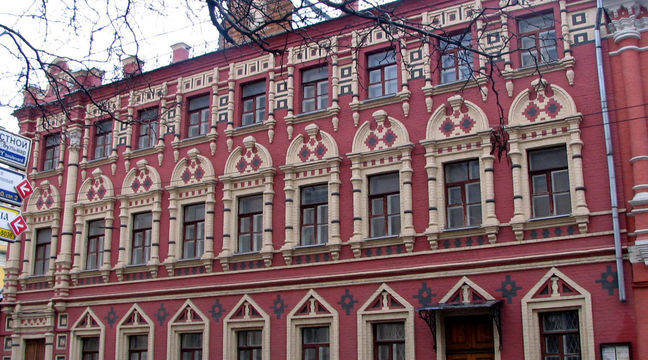 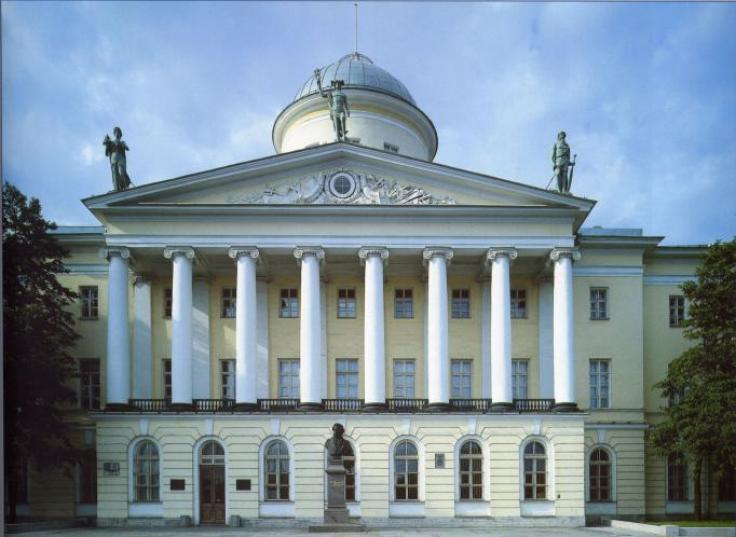 Государственный музей А.С.Пушкина
Мемориальная квартира А.С.Пушкина на Арбате
Мемориальный дом-музей М.Ю. Лермонтова
Дом-музей А.П.Чехова
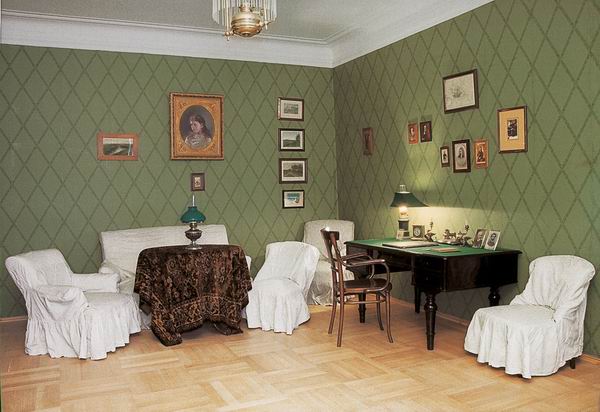 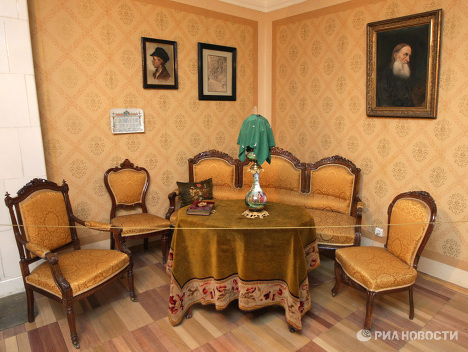 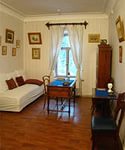 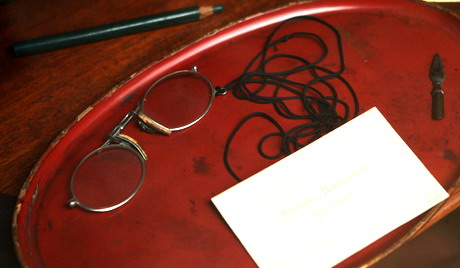 Музей Л.Н.Толстого
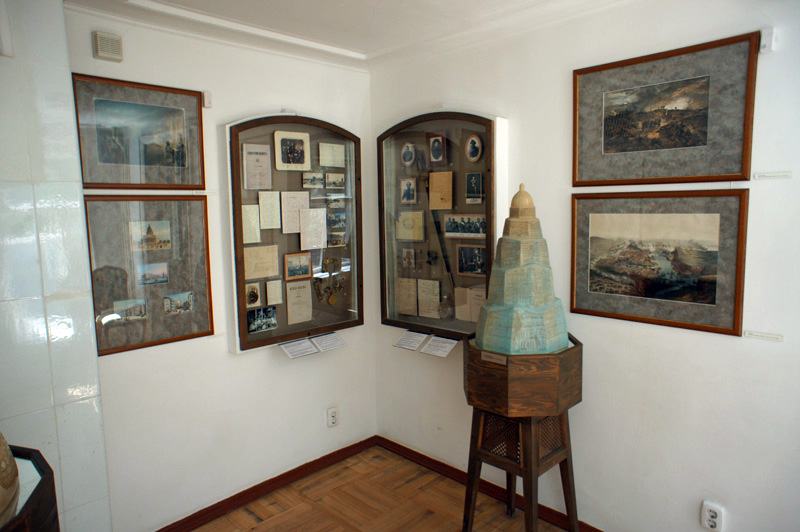 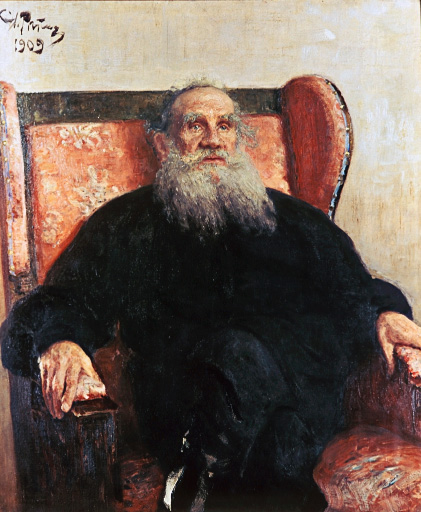 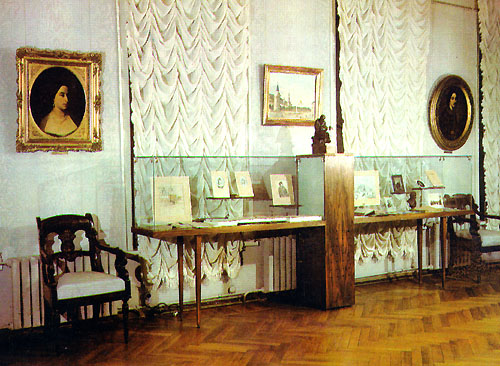 Музей-усадьба Л.Н.Толстого